Polyèdres
De la relation d’Euler-Descartes
à la caractéristique d’Euler
Des définitions
Naïve : Un polyèdre est un volume fini, délimité par des faces polygonales planes se coupant selon des arêtes droites.

Dictionnaire : Solide délimité par des faces polygonales dont les intersections forment des arêtes et les points de rencontre de celles-ci, des sommets.

Livre de mathématiques : Un polyèdre est un système constitué d’un nombre fini de polygones, appelés faces du polyèdre, tel que : 1. deux polygones n’ont aucun point intérieur commun, 2. pour chaque côté de l’un de ces polygones, il existe deux polygones et deux seulement ayant ce côté commun ou arête commune, 3. deux polygones quelconques soient joints par une suite de polygones tels que chacun d’entre eux ait un côté commun avec le précédent, 4. les polygones appartenant à un sommet quelconque appartiennent à un ordre cyclique, tels que si deux de ces polygones ont un côté commun, ce côté passe par le sommet considéré. (Louis JOLY, Les polyèdres, Ed. A. Blanchard)
Et encore, on ne parle que de la dimension 3…
Quelques exclus
La relation d’Euler-Descartes
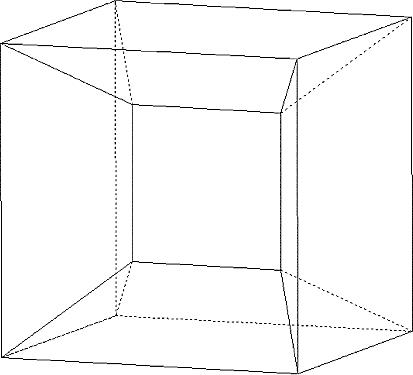 La démonstration de Cauchy (1)
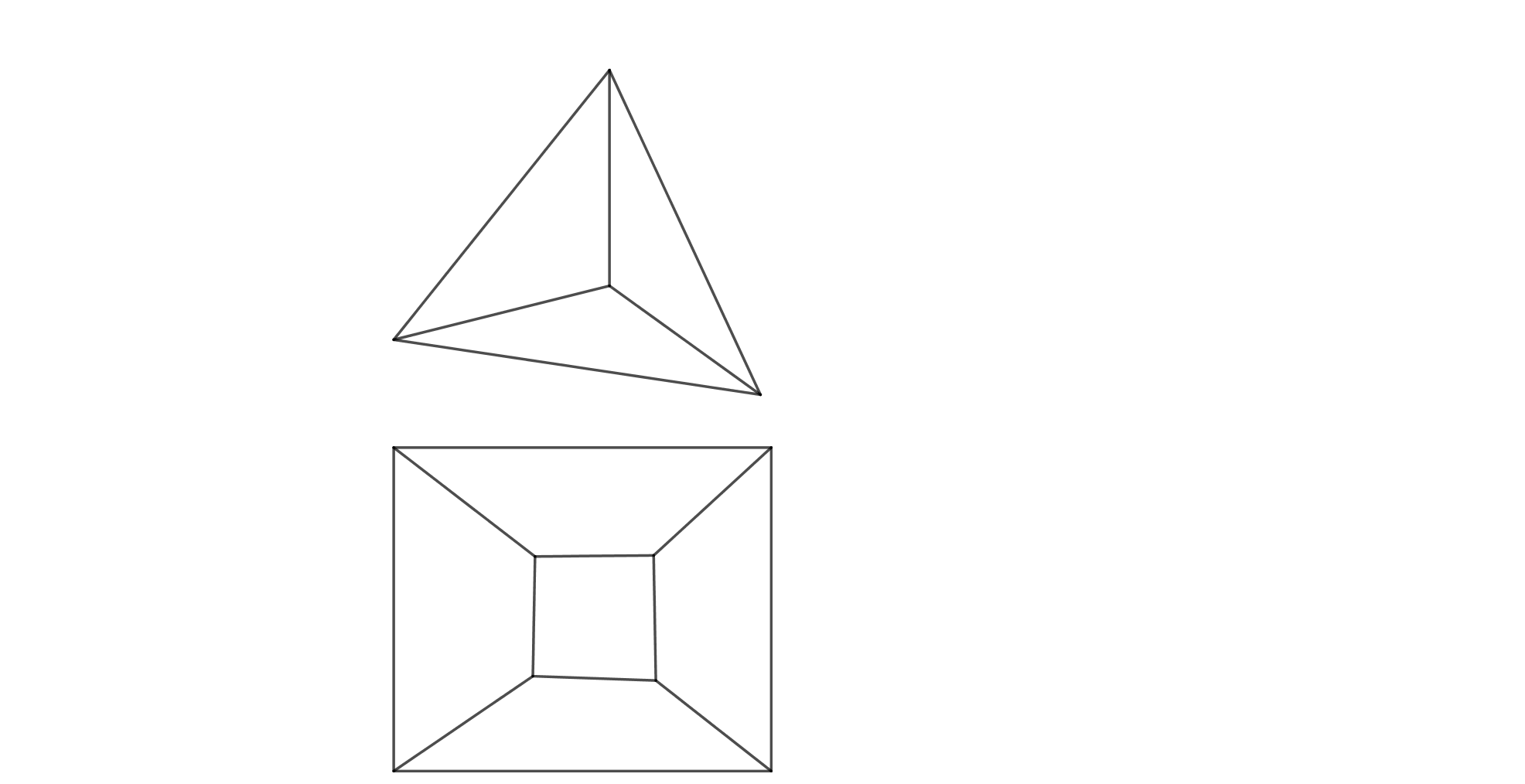 Développement, aplatissement
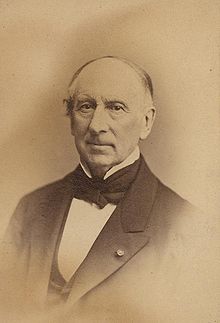 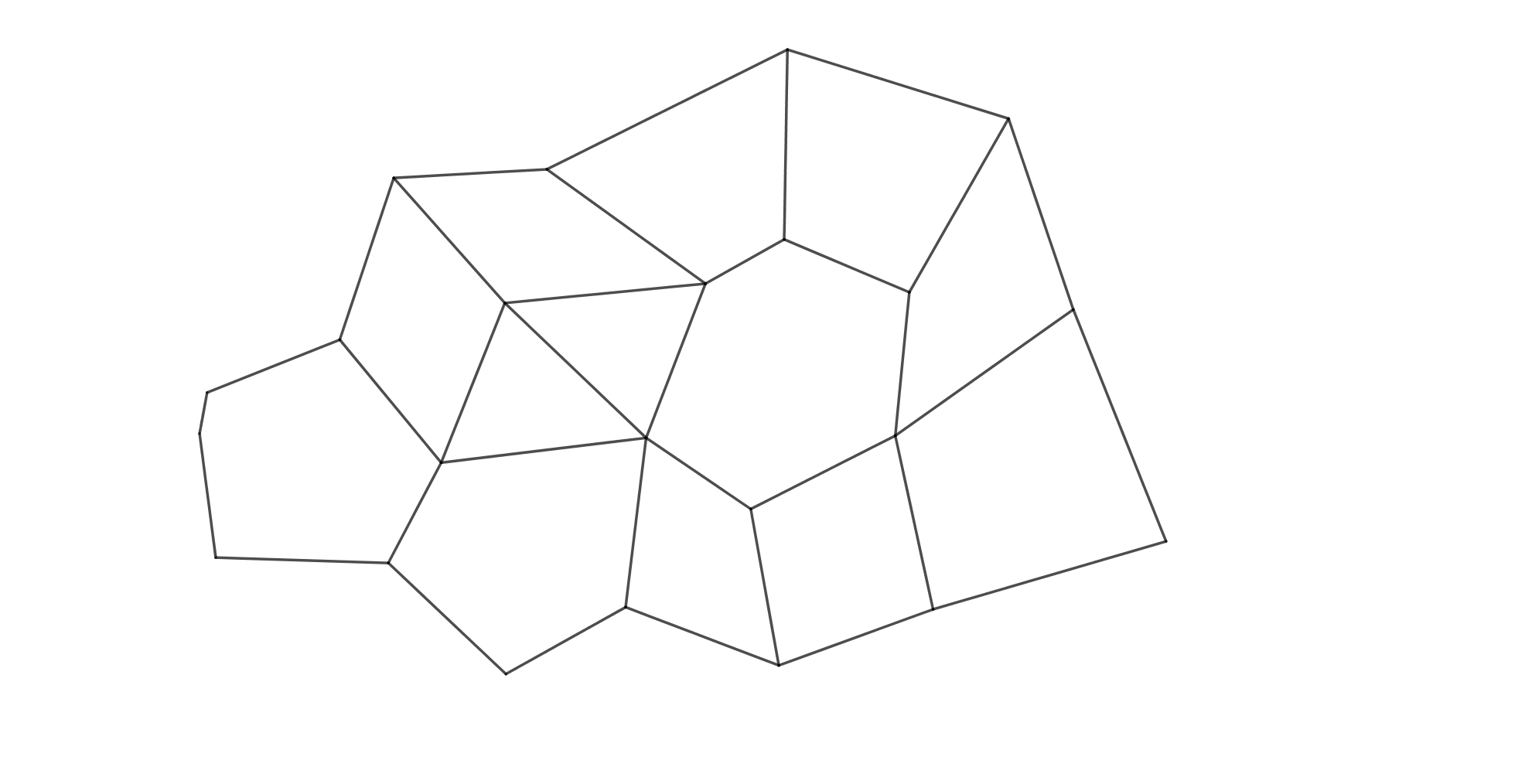 Augustin-Louis Cauchy (1789-1857)
La démonstration de Cauchy (2)
2. Triangulation
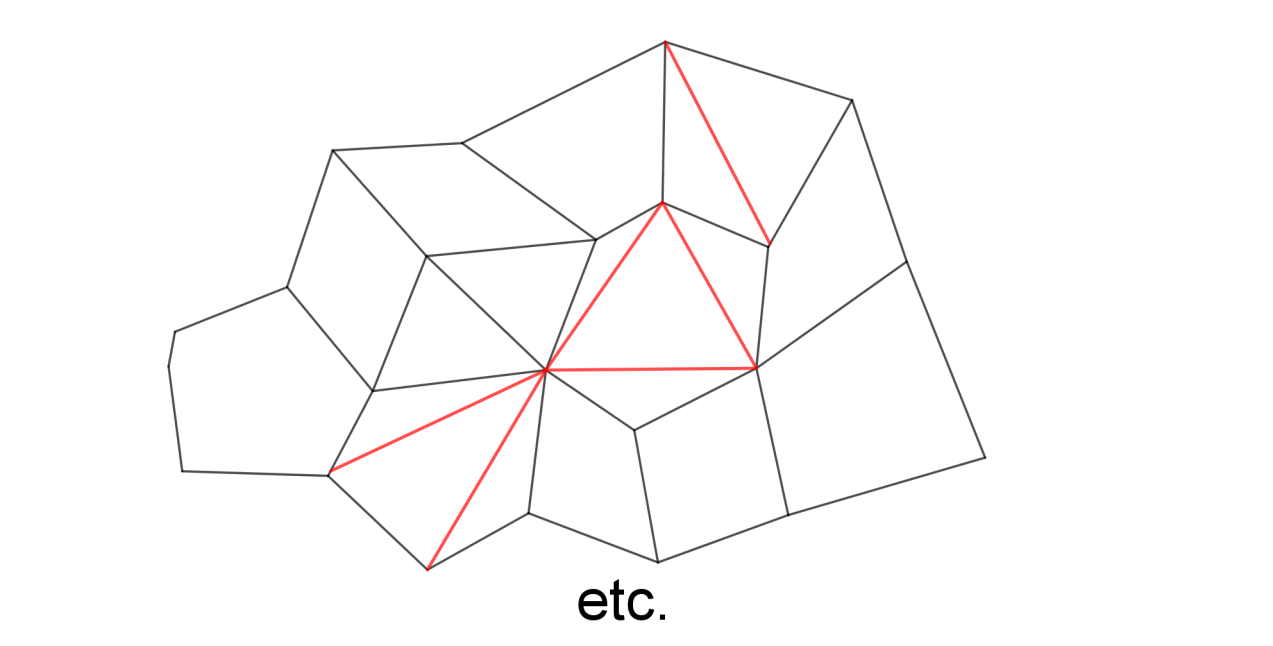 Cette tasse est un objet à un trou (celui que crée l’anse)
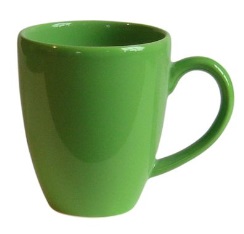 La démonstration de Cauchy (3)
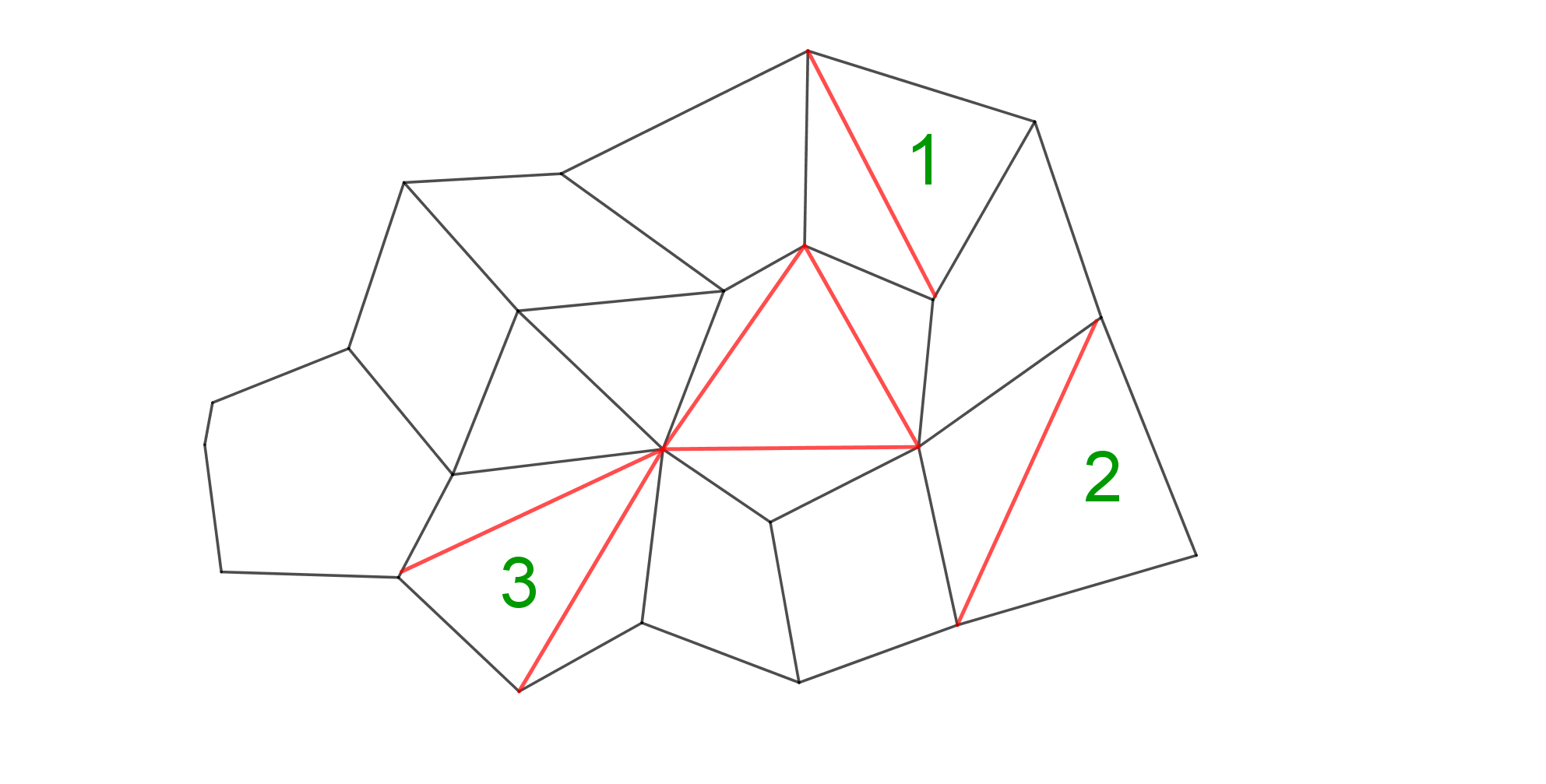 La caractéristique d’Euler
« Il est probable que beaucoup de lecteurs de l'article polyèdre sont de simples amateurs. Une définition générale des polyèdres risque de nécessiter des notions de topologie algébrique (…). Une bonne illustration du problème est donnée par le livre d'Imre Lakatos, Preuves et réfutations. » 
(Citation extraite d’une discussion de Wikipedia)
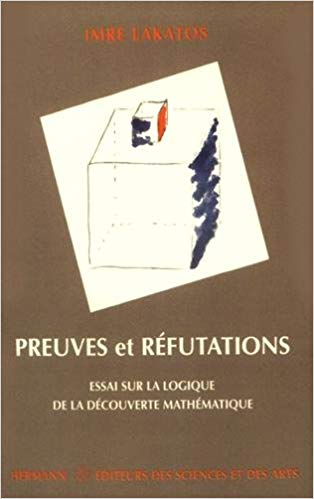 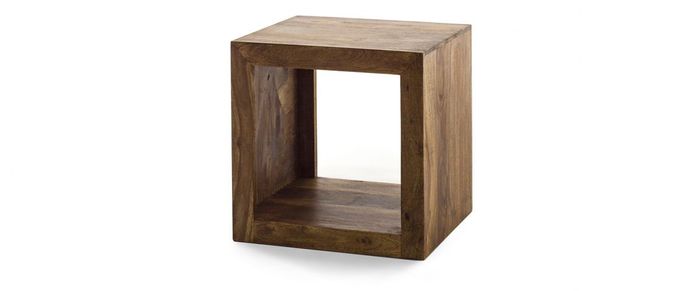 Les polyèdres réguliers convexes
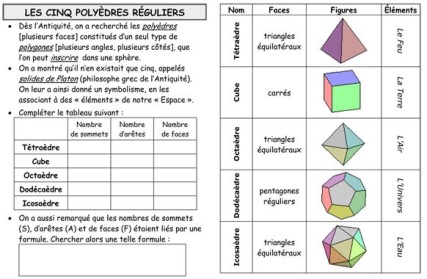 Un polyèdre est dit régulier si toutes ses faces sont des polygones réguliers identiques et si tous ses sommets appartiennent au même nombre de faces. Il est convexe s’il est tout entier contenu dans un des demi-espaces défini par le plan de chacune de ses faces. Il y a cinq polygones réguliers convexes, dits aussi solides de Platon. On prête leur « découverte » à Archytas de Tarente et Théétète.
Et les boules gravées écossaises?
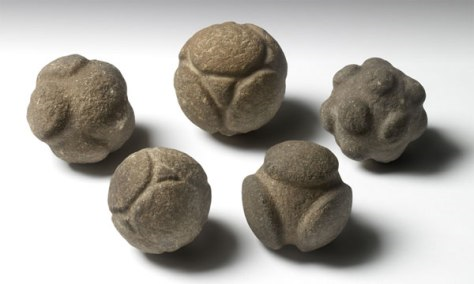 Jusqu’au délire: « Travailler avec eux individuellement est censé nous aider à nous lier à la nature et aux royaumes supérieurs du cosmos, à trouver le standard commun qui nous lie tous au niveau moléculaire et spirituel. »
Détermination (moderne) des cinq
Il y en a bien cinq
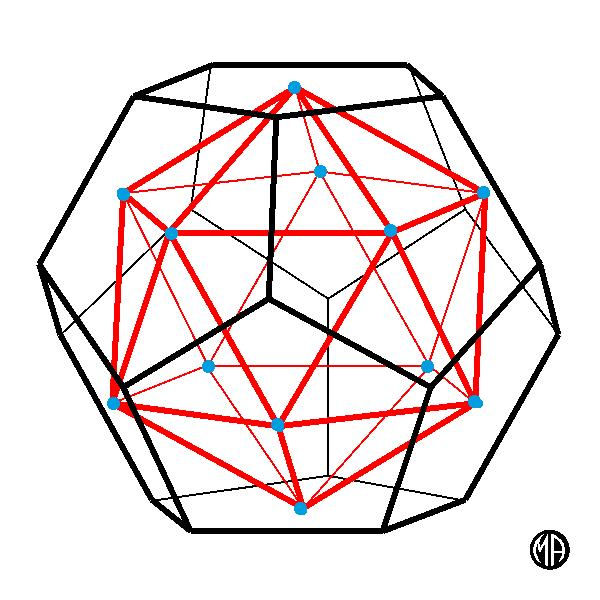 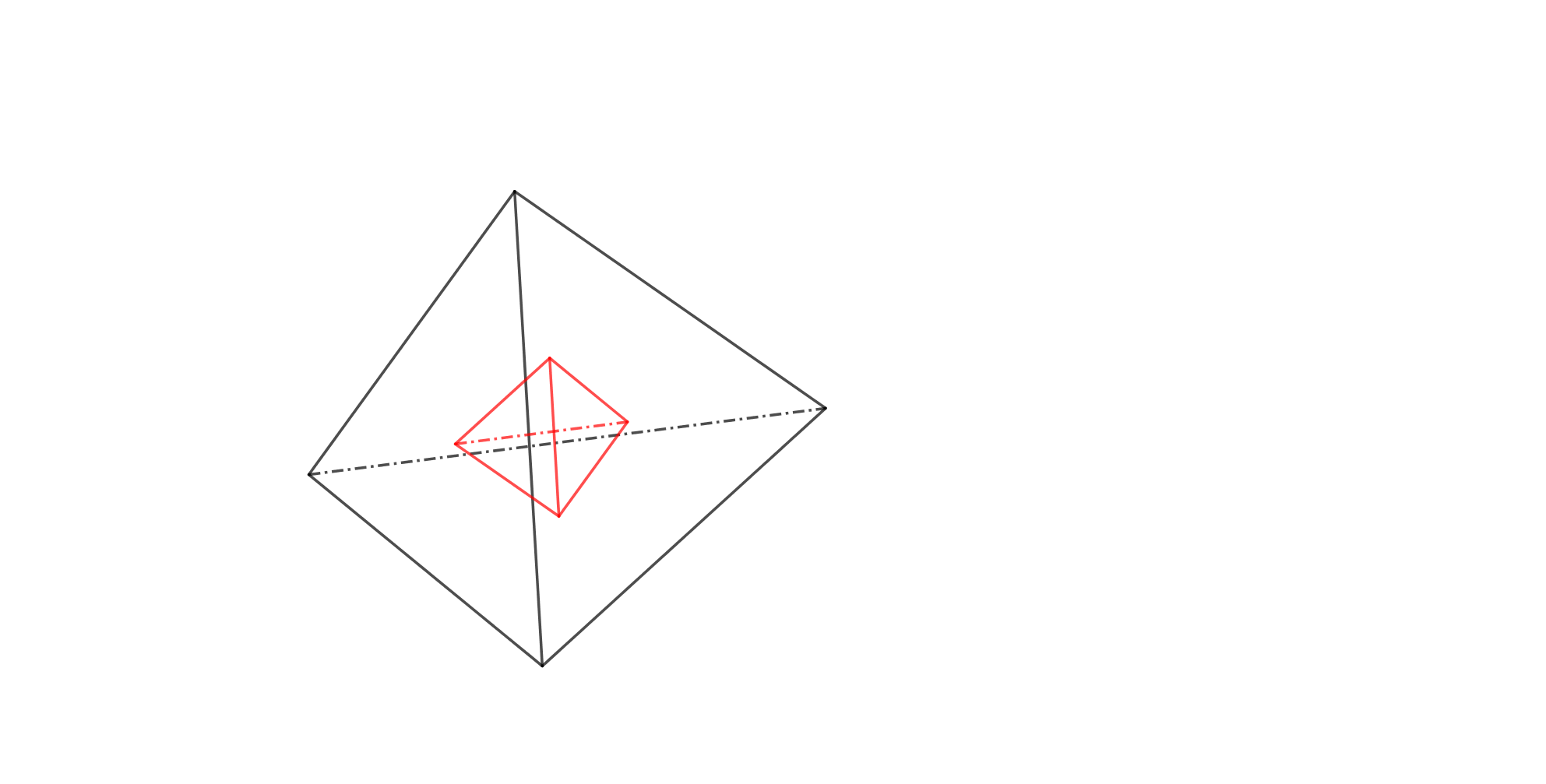 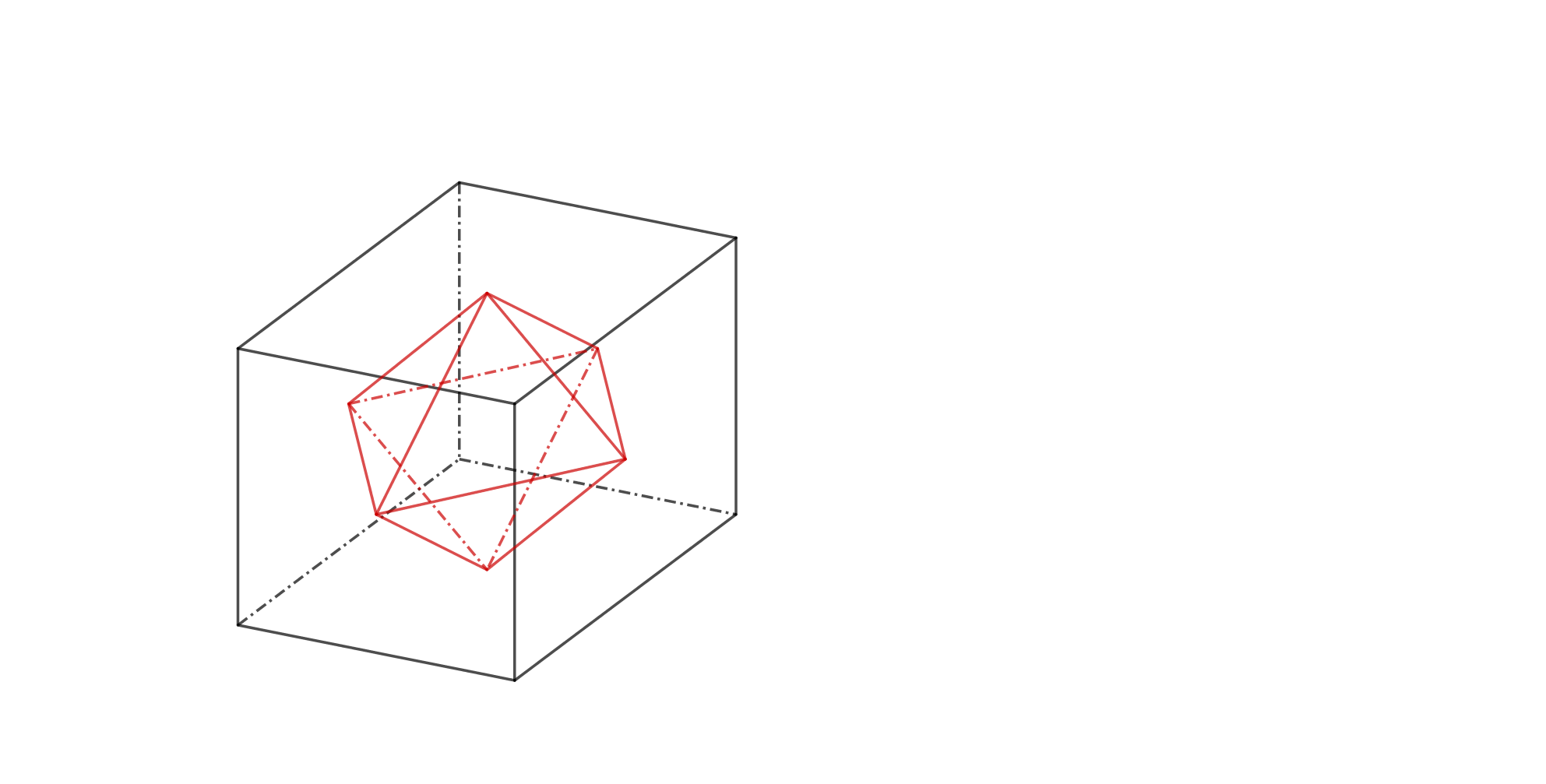 Dodécaèdre et icosaèdre
Tétraèdre et … tetraèdre
Cube et octaèdre
Reste à trouver la construction du dodécaèdre ou celle de l’icosaèdre
https://euler.ac-versailles.fr/webMathematica/sequences/icosaedre/dmpiero.pdf 

Deux sources pour les « grands »

Imre LAKATOS Preuves et réfutations 
Ed. Hermann 29,5 €

http://www.mathcurve.com/polyedres/polyedres.shtml (site non institutionnel)